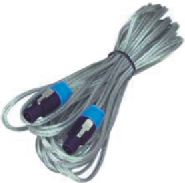 KSC010M
SPEAKER CABLE
스피커 익스텐션 코드
용도 			: 스피커 연결 케이블
커넥터 			: 스피콘
크기(길이)	 		: 10M